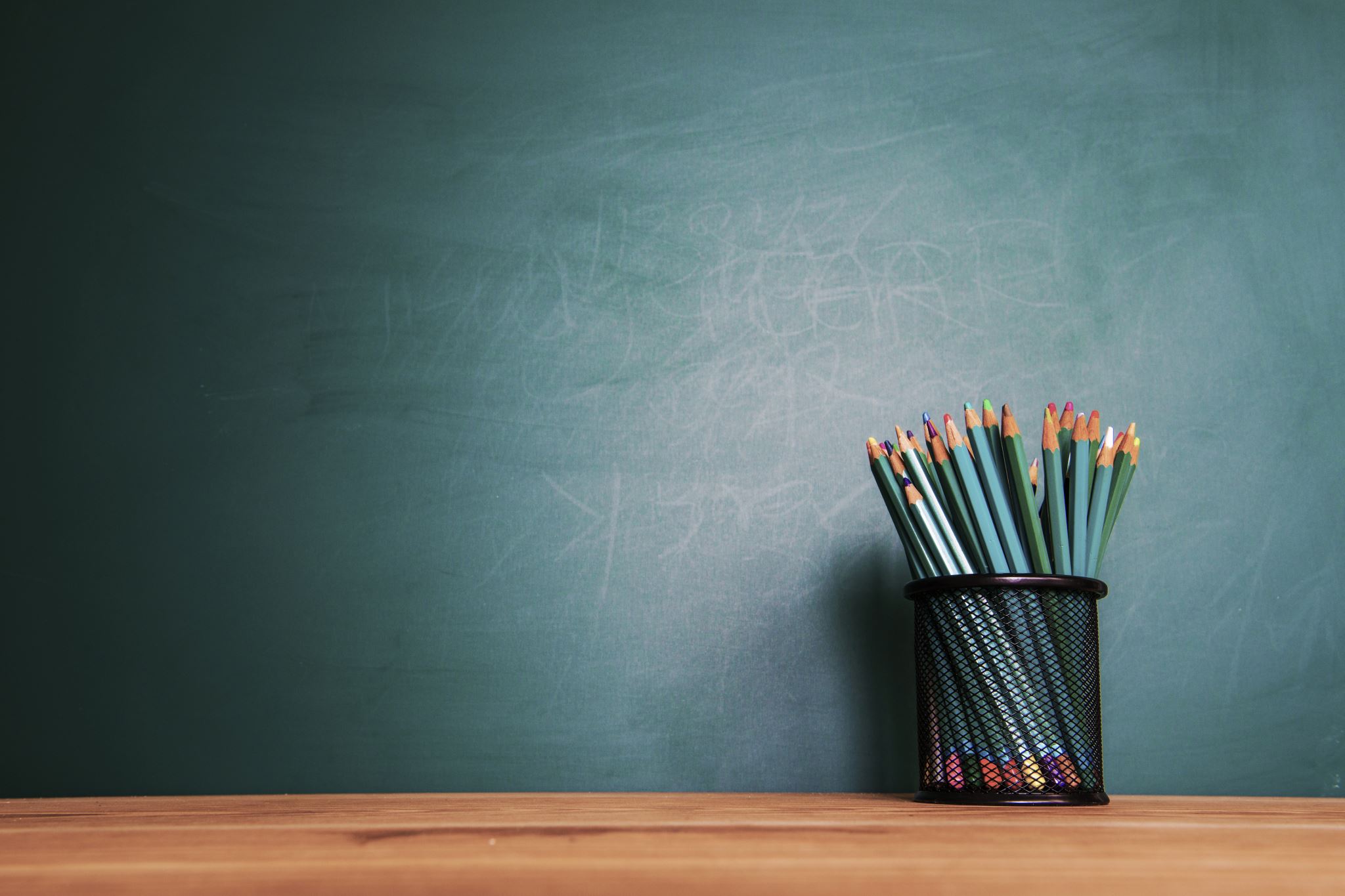 LITERACY DISORDERS IN CHILDREN
Chapter 8
Outline
I. Introduction
II. Emergent Literacy/Preliteracy Period (Birth-Kindergarten)
III. Literacy Disorders in Children
IV. Assessment of Reading and Writing
V. Intervention for Reading and Writing Challenges
VI. How Parents can Help at Home
I. INTRODUCTION**
In public schools, SLPs generally work on literacy skills indirectly with students who are already on the speech caseload

Resource specialists work with students whose PRIMARY disability is reading and writing challenges

Universities and private clinics have more leeway
SLPs can be involved:**
Prevention, esp. working with teachers and children’s caregivers to promote literacy in the home (like my Love Talk Read book drive! 
Experts remind us that:**
The ability to talk is caught

Reading and writing are taught

I’ve mentioned that Mark had outstanding verbal skills but steep deficits in reading and writing
II. EMERGENT LITERACY/PRELITERACY PERIOD (BIRTH-KINDERGARTEN)**
Babies can look at and turn pages in a book

Shared book reading helps children learn vocabulary and how narratives are constructed

Some young children learn the alphabetic principle: words consist of discrete sounds represented by letters in print.

Alphabetic principle: foundation of reading
Preliteracy skills most strongly related to reading achievement:
Print vs. eBooks for preschoolers**
Premise

The American Academy of Pediatricians clearly states little-no screen time for children from 0-2 years, except for video chatting with relatives

Research shows that school-aged children may benefit from eBook advantages (e.g., dictionaries, highlighting key words)

One study (p. 183) did find that children with developmental disabilities benefitted from inclusive shared reading with eBooks
Paper vs. e-books books for preschool children (2-5 years)
But….**
What is their effect on dialogic reading and children’s comprehension?

Dialogic reading: interactive reading between caregivers and children
Disadvantages: (Willoughby, Evans, & Nowak http://www.eetconference.org/wp-content-uploads/
Parrish-Morris, Mahajan, Hirsh-Pasek, Golinkoff, & Collins. Once upon a time: Parent-child dialogue and storybook reading in the electronic era. Mind, Brain, and Education. **
Studied 165 parent-child dyads reading e-books and traditional paper books

Children’s story comprehension and parent-child dialogic reading were negatively affected by the presence of electronic features
Parrish-Morris et al.  continued:
ASHA Leader:**
Cited a study done at University of Michigan Children’s Hospital

bit.ly/print-books
ASHA Leader**
Recorded videos of parents reading to toddlers in 3 conditions:

1. Basic e-book (no sound effects or hot spots)

2. Enhanced e-books (e.g., with sound, animation)

3. Print books
ASHA Leader article—Number of children’s verbalizations during reading
Dr. Perri Klass: Journal of the American Medical Association, parents and ch 10-16 months of age
Ma et al., American Academy of Pediatricians:
Proficient Word Recognition**
Children need to use  direct, visual route to access words

They especially need to read basic sight words fluently and automatically
We Can Teach Basic Sight Words** (not on exam)
The		of		and		a

To		in		you		is

That		it		at		he

For		on		are		as

With	his		they		be
**
I use index cards and write the words down, one word per index card.

When students can read the words quickly and with automaticity, reading comprehension and fluency are greatly enhanced!
In this video, I work with “Miss Celeste’s Magic Words” to improve sight word fluency
Youtube Celeste Roseberry (Love Talk Read)

How to Improve Reading Fluency Through Sight Word Drill and Sentence Formulation
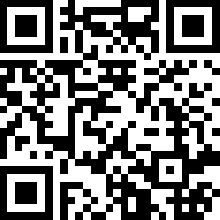 Emergent writing
Phonological awareness (PA): **

Knowledge of sounds and syllables and sound structure of words

PA skills are essential to good reading; PA skills best predictor of reading and spelling in elementary school
PA skills to teach:
By 3rd grade (8 years old):**
Children reach conventional literacy

They can read and write and are able to read and write to learn

Ideally they can automatically read many words and figure out new words through sounding them out

If these processes are automatic, children can focus on comprehension
III. LITERACY DISORDERS IN CHILDREN**
A. Introduction

Children with literacy disorders frequently experience anxiety

They may also be angry and take it out on those around them

Possible depression and behavior problems

Ernesto in second grade: “I can’t read, but I’m trying to learn.”
In terms of literacy disorders:**
Dyslexia refers to a reading disability—it’s the most common learning disability in children and adults

It is usually based on phonological processing deficits

Ear infections can contribute

Dysgraphia is a writing disability—writing is often illegible; spelling problems are common
Common signs of dyslexia:
IV. ASSESSMENT OF READING AND WRITING**
We as SLPs generally do not do this

In the schools, done by a psychologist and resource specialist

We can evaluate phonological awareness and refer out if needed

I often dictate words and/or sentences and refer if I think there may be writing problems
V. INTERVENTION FOR READING AND WRITING CHALLENGES**
In the schools, done by the Resource Specialist

I try to incorporate writing into most of my therapy sessions

Using a whiteboard and having kids copy really helps

I also use sentence strips
VI. HOW PARENTS CAN HELP AT HOME
In this video
I use an eBook to draw Angelo’s attention to print
Outline
I. Introduction
II. Emergent Literacy/Preliteracy Period (Birth-Kindergarten)
III. Literacy Disorders in Children
IV. Assessment of Reading and Writing
V. Intervention for Reading and Writing Challenges
VI. How Parents can Help at Home